Στερεά σχήματα
Εισαγωγή στα πρίσματα
Περίμετρος σχήματος
Η περίμετρος είναι το «γύρω – γύρω» ενός σχήματος.
Παράδειγμα 
Να βρείτε  την περίμετρο του παρακάτω τριγώνου:
Γ
3m
5m
Β
Α
Λύση
6m
= 14
Περίμετρος:     5  + 6 + 3
Άρα  η περίμετρος του τετραγώνου είναι  14m
Ύψος Τριγώνου
Β
Ύψος τριγώνου είναι το ευθύγραμμο τμήμα  (ΒΔ),     που ξεκινάει από την κορυφή ενός τριγώνου, και είναι κάθετο στην  απέναντι πλευρά.
Ύψος
Γ
Α
Δ
βάση
Ύψος Τριγώνου
Β
Ύψος τριγώνου  (ΒΔ)
Ύψος
Γ
Α
Δ
βάση
Βάση τριγώνου (ΑΓ)
Η πλευρά του τριγώνου στην  οποία είναι κάθετο το ύψος ονομάζεται βάση του τριγώνου.
Ύψος Τριγώνου
Β
Βάση τριγώνου  (ΒΓ)
βάση
Δ
Ύψος
Ύψος τριγώνου (ΑΔ)
Γ
Α
Εμβαδόν Τριγώνου
Β
Ύψος τριγώνου  (ΒΔ)
Το εμβαδόν του τριγώνου ΑΒΓ δίνεται από τον τύπο:
Ύψος
1
(ΑΒΓ) =
β .υ
2
Γ
Α
Δ
βάση
Βάση τριγώνου (ΑΓ)
(ABΓ) =
0,5 .
β .υ
Εμβαδόν Τριγώνου
Ύψος τριγώνου
Το εμβαδόν του τριγώνου δίνεται από τον τύπο:
Β
1
(ΑΒΓ) =
β .υ
2
Γ
Εμβαδόν τριγώνου
Α
Δ
Βάση τριγώνου
Εμβαδόν Τριγώνου
Β
Ύψος τριγώνου  (ΒΔ)
Το εμβαδόν του τριγώνου δίνεται από τον τύπο:
1
Ε =
β .υ
2
Γ
Α
Δ
1
Βάση τριγώνου (ΑΓ)
ΑΓ .ΒΔ
(ΑΒΓ )=
2
Εμβαδόν Τριγώνου
Άσκηση 1
Β
Το ύψος του διπλανού τριγώνου ΒΔ είναι 4m, και η πλευρά – βάση ΑΓ είναι 3m. Ποιο είναι το εμβαδόν του τριγώνου ΑΒΓ;
Λύση
4m
1
1
1
1
(ΑΒΓ) =
β .υ =
ΑΓ .ΒΔ =
2
2
Γ
1
1. 3m .4m
1
Α
3m
Δ
3m .4m =
=
2
2
12m2
1. 3 .4 . m . m
=
6m2
=
=
2
2
Β
Εμβαδόν Τριγώνου
Άσκηση 2
Το ύψος του διπλανού τριγώνου ΑΔ είναι 5m, και η πλευρά – βάση BΓ είναι 6m. Ποιο είναι το εμβαδόν του τριγώνου ΑΒΓ;
6m
Λύση
Δ
5m
1
1
1
1
(ΑΒΓ) =
β .υ =
ΑΓ .ΒΔ =
Α
Γ
2
2
1
1. 6m .5m
1
6m .5m =
=
2
2
30m2
1. 6 .5 . m . m
=
15m2
=
=
2
2
Εμβαδόν  ορθογωνίου  Τριγώνου
Το εμβαδόν του ορθογωνίου τριγώνου  δίνεται από τον τύπο:
Β
1
(ΑΒΓ) =
β .γ
2
γ
α
ύψος
Α
Γ
Πολλαπλασιάζω τις δύο κάθετες πλευρές του ορθογωνίου τριγώνου
βάση
β
Εμβαδόν  ορθογωνίου  Τριγώνου
Β
Άσκηση 1
Το ορθογώνιο τρίγωνο έχει την μια κάθετη πλευρά του ΑΒ 4m,  και την άλλη κάθετη ΑΓ 2m. Ποιο το εμβαδόν του κάθετου τριγώνου;
γ
α
Λύση
ύψος
4m
1
1
1
1
(ΑΒΓ) =
β .υ =
β.γ =
2
2
β
Α
Γ
βάση
2m
1
1. 2m .4m
1
2m .4m =
=
2
2
8m2
1. 2 .4 . m . m
=
4m2
=
=
2
2
Εμβαδόν ορθογωνίου
Παράδειγμα
Να βρείτε το εμβαδόν του παρακάτω ορθογωνίου (ΑΒΓΔ) , που οι πλευρές του είναι 10m και  4m:
Δ
Γ
4m
Β
Α
10m
Λύση
Εμβαδόν: (ΑΒΓΔ)     10  .  4
= 10 . 4
=   40m2
Άρα το εμβαδόν του ορθογωνίου είναι  40m2
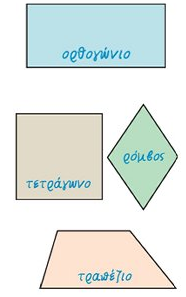 Επίπεδα σχήματα (πολύγωνα)  που έχουν μόνο 2 διαστάσεις μήκος και πλάτος
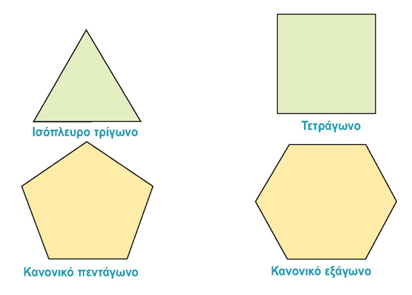 Αυτό το σχήμα ονομάζεται ορθογώνιο παραλληλόγραμμο
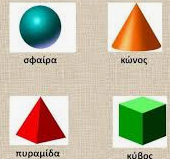 Τα στερεά σχήματα  έχουν  3 διαστάσεις : μήκος , πλάτος  και ύψος
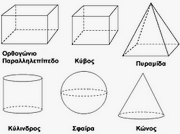 Ορθογώνιο παραλληλεπίπεδο
κύβος
πυραμίδα
κύλινδρος
σφαίρα
κώνος
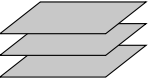 Δύο επίπεδα που τέμνονται
Τρία παράλληλα επίπεδα
Στερεά σχήματα  - ακμές
Σε αυτό το στερεό σχήμα τα ευθύγραμμα τμήματα ΑΒ, ΒΓ, ΗΖ,ΗΔ, ΕΔ…. ονομάζονται ακμές  του στερεού
Α
Β
Θ
Ζ
Γ
Η
ΔΓ είναι μια από τις ακμές του στερεού.
Ε
Δ
Στερεά σχήματα  - έδρες
Σε αυτό το στερεό σχήμα τα πολύγωνα ΑΒΖΗ, ΒΓΔΗ, ΔΕΖΗ…. ονομάζονται έδρες  του στερεού
Α
Β
Θ
Ζ
Γ
Η
Το πολύγωνο ΔΓΒΗ είναι μια από τις έδρες του στερεού.
Ε
Δ
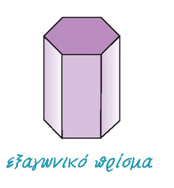 Στερεά σχήματα  - πρίσματα
κύβος
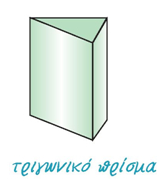 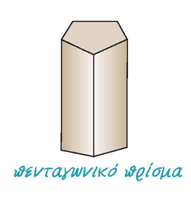 Στερεά σχήματα  - πρίσματα
Σε αυτό το στερεό παρατηρώ ότι έχει δυο έδρες του την ΑΒΓΔΕΖ   και την  ΗΘΙΚΛΜ που είναι μεταξύ τους παράλληλες και ίσες.
B
Γ
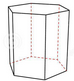 Α
Δ
Ζ
Ε
Οι υπόλοιπες  έδρες του  στερεού ( ΔΕΛΚΜ, ΜΛΖΕ, κ.α.)  είναι ορθογώνια παραλληλόγραμμα
Θ
Ι
Η
Κ
Μ
Λ
Στερεά σχήματα  - πρίσματα
Γενικά στερεά σχήματα, που έχουν 2 έδρες τους  παράλληλες και ίσες, ενώ οι υπόλοιπες έδρες είναι ορθογώνια παραλληλόγραμμα, ονομάζονται πρίσματα
B
Γ
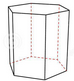 Α
Δ
Ζ
Ε
Θ
Ι
Η
Κ
Μ
Λ
Στερεά σχήματα  - πρίσματα
Αυτές οι δυο έδρες του πρίσματος (ΑΒΓΔΕΖ , ΗΘΙΚΛΜ) που είναι μεταξύ τους παράλληλες και ίσες ονομάζονται βάσεις του πρίσματος.
B
Γ
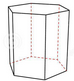 Α
Δ
Ζ
Ε
υ
υ
υ
Η απόσταση μεταξύ των δυο βάσεων του πρίσματος ονομάζεται ύψος (υ) του πρίσματος.
Στο διπλανό πρίσμα το ύψος του μπορεί να είναι η ακμή ΔΚ
Θ
Ι
Η
Κ
Μ
Λ
Στερεά σχήματα  - πρίσματα
Ανάλογα με το σχήμα των βάσεων το πρίσμα ονομάζεται αντίστοιχα:
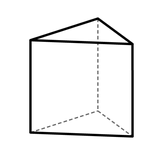 B
Α
Γ
Αν οι δύο  βάσεις είναι τρίγωνα το πρίσμα ονομάζεται τριγωνικό πρίσμα. Στο διπλανό τριγωνικό πρίσμα οι βάσεις του είναι τα τρίγωνα ΑΒΓ  και ΔΕΖ, το ύψος (υ)  του μπορεί να είναι η ακμή  ΓΔ
Ζ
Ε
Δ
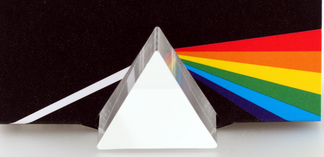 Τριγωνικό διαφανές πρίσμα
Στερεά σχήματα  - πρίσματα
Ανάλογα με το σχήμα των βάσεων το πρίσμα ονομάζεται αντίστοιχα:
B
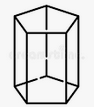 Α
Γ
Αν οι δύο  βάσεις είναι πεντάγωνα το πρίσμα ονομάζεται πενταγωνικό πρίσμα. Στο διπλανό πενταγωνικό πρίσμα οι βάσεις του είναι τα πεντάγωνα ΑΒΓΔΕ  και ΖΗΘΙΚ, το ύψος (υ)  του μπορεί να είναι η ακμή  ΓΘ
Ε
Δ
Ι
Κ
Θ
Ζ
Η
Στερεά σχήματα  - πρίσματα
Ανάλογα με το σχήμα των βάσεων το πρίσμα ονομάζεται αντίστοιχα:
B
Γ
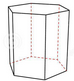 Α
Δ
Ζ
Ε
Αν οι δύο  βάσεις είναι εξάγωνα το πρίσμα ονομάζεται εξαγωνικό πρίσμα. Στο διπλανό εξαγωνικό πρίσμα οι βάσεις του είναι τα εξάγωνα ΑΒΓΔΕΖ  και  ΗΘΙΚΛΜ, το ύψος (υ)  του μπορεί να είναι η ακμή  ΖΗ
Λ
Κ
Μ
Ι
Η
Θ
Στερεά σχήματα  - πρίσματα
Ο κύβος και το ορθογώνιο παραλληλεπίπεδο είναι πρίσματα
ορθογώνιο παραλληλεπίπεδο
Κύβος
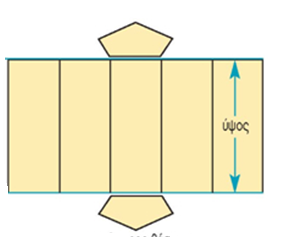 Μ
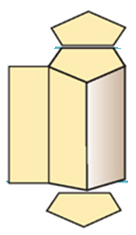 βάση
Λ
Ν
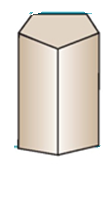 Δ
Κ
Ξ
Γ
Ύψος   υ
Παράπλευρη επιφάνεια
Ύψος   υ
Θ
Η
Α
Β
βάση
Ι
βάση
Ζ
Ε
Ξετυλίγοντας  ένα πρίσμα
….ξετυλίγοντας το πενταγωνικό πρίσμα παρατηρούμε ότι η επιφάνειά του αποτελείται από το ορθογώνιο ΑΒΓΔ και τα δυο πεντάγωνα  - βάσεις τα  ΕΖΗΘΙ   και   ΚΛΜΝΞ
B
βάση
Θ
H
Α
Γ
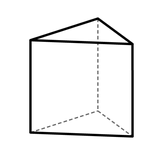 B
Α
Γ
Ύψος   υ
Ύψος   υ
Παράπλευρη επιφάνεια
Ζ
Κ
Ε
Δ
Ε
Δ
Ι
βάση
Ζ
Ξετυλίγοντας  ένα πρίσμα
….ξετυλίγοντας το τριγωνικό  πρίσμα παρατηρούμε ότι η επιφάνειά του αποτελείται από το ορθογώνιο ΗΘΙΚ και τα δυο τρίγωνα - βάσεις τα  ΑΒΓ   και   ΔΕΖ
B
Γ
B
Γ
Α
βάση
Δ
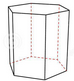 Α
Δ
Ζ
Π
Ζ
Ε
Ο
Ε
Ύψος   υ
Ύψος   υ
Παράπλευρη επιφάνεια
Λ
Κ
Μ
Λ
Κ
Ι
Ν
Η
Ξ
Θ
Μ
βάση
Ι
Θ
Η
Ξετυλίγοντας  ένα πρίσμα
….ξετυλίγοντας το εξαγωνικό πρίσμα παρατηρούμε ότι η επιφάνειά του αποτελείται από το ορθογώνιο ΝΞΟΠ και τα δυο εξάγωνα - βάσεις τα  ΑΒΓΔΕΖ   και   ΗΘΙΚΛΜ
Α
Α
B
B
Δ
βάση
Κ
Γ
Λ
Δ
Γ
Ύψος   υ
Ύψος   υ
Παράπλευρη επιφάνεια
Η
Ζ
Ε
Θ
Μ
Ι
βάση
Ζ
Ε
Η
Θ
Ξετυλίγοντας  ένα πρίσμα
….ξετυλίγοντας το ορθογώνιο παραλληλεπίπεδο παρατηρούμε ότι η επιφάνειά του αποτελείται από το ορθογώνιο ΙΚΛΜ και τα δυο ορθογώνια - βάσεις τα  ΑΒΓΔ    και   ΕΖΗΘ
B
βάση
Θ
H
Α
Γ
Ύψος   υ
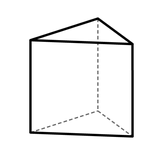 B
Α
Γ
Παράπλευρη επιφάνεια
Ζ
Κ
Ε
Δ
Το εμβαδόν της παράπλευρης επιφάνειας ενός πρίσματος συμβολίζεται με Επ και θα είναι ίσο με το γινόμενο του ύψους επί την περίμετρο της βάσης του πρίσματος:
Ε
Δ
Ι
βάση
Επ = (περίμετρος της βάσης )  . (ύψος)
Άσκηση 1
Να βρείτε το εμβαδόν της παράπλευρης επιφάνειας του παρακάτω τριγωνικού πρίσματος
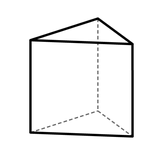 B
ΛΥΣΗ
Α
Γ
Αρχικά βρίσκω την περίμετρο της βάσης: 
  3 + 4 + 7  =14
Άρα η περίμετρος της βάσης είναι : 
 14cm
Ζ
10 cm
Ε
Δ
Το εμβαδόν της παράπλευρης επιφάνειας θα είναι:
3 cm
4 cm
Επ = (περίμετρος  της βάσης )  . (ύψος)
7 cm
Επ = 14. 10
Επ = 140
Επ = 140cm 2
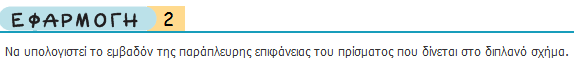 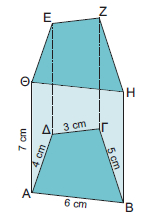 ΛΥΣΗ
Αρχικά βρίσκω την περίμετρο της βάσης: 
  3 + 4 + 5 +6   =18
Άρα η περίμετρος της βάσης είναι : 
 18cm
Το εμβαδόν της παράπλευρης επιφάνειας θα είναι:
Επ = (περίμετρος της βάσης )  . (ύψος)
Επ = 18. 7
Επ = 126
Επ =  126cm2
B
βάση
Θ
H
Α
Γ
Ύψος   υ
Ύψος   υ
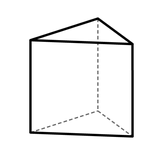 B
Α
Γ
Παράπλευρη επιφάνεια
Ζ
Για να βρω το  εμβαδόν ολόκληρης της επιφάνειας ενός πρίσματος  Εολ  θα πρέπει να προσθέσω το εμβαδόν της παράπλευρης επιφάνειας Επ με το εμβαδόν των δύο βάσεων Εβ του πρίσματος:
Κ
Ε
Δ
Ε
Δ
Ι
βάση
Εολ =  Επ +   2. Εβ
Εολ   εμβαδόν ολόκληρης της επιφάνειας ενός πρίσματος
Επ   εμβαδόν της παράπλευρης επιφάνειας
2. Εβ  εμβαδόν των δύο βάσεων
Άσκηση  1
Να βρείτε το εμβαδόν της   επιφάνειας του παρακάτω ορθογωνίου παραλληλεπίπεδου
ΛΥΣΗ
Α
B
Δ
Γ
Αρχικά βρίσκω την περίμετρο της βάσης: 
  10 + 2 +10 +2  =  24
Άρα η περίμετρος της βάσης είναι : 
 24cm
15  cm
Ύψος   υ
Το εμβαδόν της παράπλευρης επιφάνειας θα είναι:
Επ = (περίμετρος  της βάσης )  . (ύψος)
Επ = 24. 15
Επ =360
Επ = 360cm 2
Η
Θ
2 cm
Ζ
Ε
10 cm
Στη συνέχεια βρίσκω το εμβαδόν της μιας βάσης (ΕΖΘΗ) :
(Ε ΖΗΘ) = 10. 2
(Ε ΖΗΘ) = 20
Άρα το εμβαδόν της μιας βάση θα είναι 20cm2
Άσκηση  1
συνέχεια
Να βρείτε το εμβαδόν της   επιφάνειας του παρακάτω ορθογωνίου παραλληλεπίπεδου
ΛΥΣΗ
Α
B
συνέχεια
Δ
Γ
Από τους προηγούμενους υπολογισμούς βρήκα :
Επ = 360cm 2
και
Εβ  =20cm2
Ύψος   υ
Άρα το ολικό εμβαδόν της επιφάνειας του πρίσματος Εολ θα είναι:
15  cm
Η
Θ
2 cm
Εολ =  Επ +   2. Εβ
Ζ
Ε
10 cm
Εολ =  360  +   2. 20
Εολ =  360 +   40
Εολ =  400 cm2
Άσκηση  2
Να βρείτε το εμβαδόν της   επιφάνειας του παρακάτω τριγωνικού πρίσματος
ΛΥΣΗ
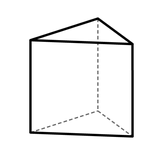 B
Αρχικά βρίσκω την περίμετρο της βάσης: 
  4 + 4 +10=18
Α
Γ
Άρα η περίμετρος της βάσης είναι : 
 18cm
12 cm
4 cm
Το εμβαδόν της παράπλευρης επιφάνειας θα είναι:
Ζ
2 cm
4 cm
Επ = (περίμετρος  της βάσης )  . (ύψος)
10 cm
Ε
Δ
Η
Επ = 18. 12
Επ =216
Επ = 216cm 2
Στη συνέχεια βρίσκω το εμβαδόν της μιας τριγωνικής βάσης (ΕΔΖ) :
20
1
1. 2.10
1
1
1
= 10
1
1
2  .10 =
=
(ΕΔΖ) =
β .υ =
ΖΗ .ΕΔ =
2
2
2
2
2
Άρα το εμβαδόν της μιας βάση θα είναι 10cm2
Άσκηση  2 συνέχεια
Να βρείτε το εμβαδόν της   επιφάνειας του παρακάτω τριγωνικού πρίσματος
ΛΥΣΗ συνέχεια
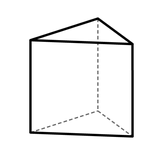 B
Από τους προηγούμενους υπολογισμούς βρήκα :
Α
Γ
Επ = 216cm 2
και
Εβ  =10cm2
12 cm
4 cm
Ζ
Άρα το ολικό εμβαδόν της επιφάνειας του πρίσματος Εολ θα είναι:
2 cm
4 cm
10 cm
Ε
Δ
Η
Εολ =  Επ +   2. Εβ
Εολ =  216  +   2. 10
Εολ =  216  +   20
Εολ =  236cm2